EXPORT MARKETING
Dr. Sumita Shankar
EXPORT PROMOTION AGENCIES
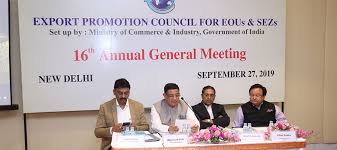 EXPORT PROMOTION COUNCIL  (EPC)
EPCs are registered under companies Act. 1956 
Also under societies  registration Act as non profit organisation.   
There are 27 EPCs in India 
These councils deal with commodities live cotton, textiles, gems plastic, Marine products, silk , handloom , cashew , engineering goods, tobacco, computer software etc.
EXPORT PROMOTION COUNCIL  (EPC)
All members of EPCs are given Registration –cum-Membership Certificate ( RCMC) 
This certificate is useful to exporters to get the benefits of various concessions and incentives offered by GOI
FUNCTIONS OF EPCs.
1.  Provide information 
2. Provide Assistance 
3. Collects data 
4. Acting as liaison 
5. Sending and inviting trade delegates 
6. Opening offices abroad. 
7 . Acting as registering authority
FUNCTIONS OF EPCs.
8. Motivating exporters 
9. Offering guidance 
10. Settling trade disputes
11. Issuing Certificate of Origin
Services offered by EPCs.
1. Providing information on trade enquiries 
2. Supplying reliable information  
3. Sponsoring trade delegates
4. Providing publicity  
5. Solving problems of exporters
Services offered by EPCs.
6. Display of products 
7. Settling disputes   
8. Providing benefit of incentives 
9. Providing benefit of incentives  
10. Exploring overseas market. 
11. Assisting Government 
12. Developing export consciousness
Role of  EPCs.
EPCs have official status , the act as friend and guide of Indian exporters
They provide new activities and new services to exporters